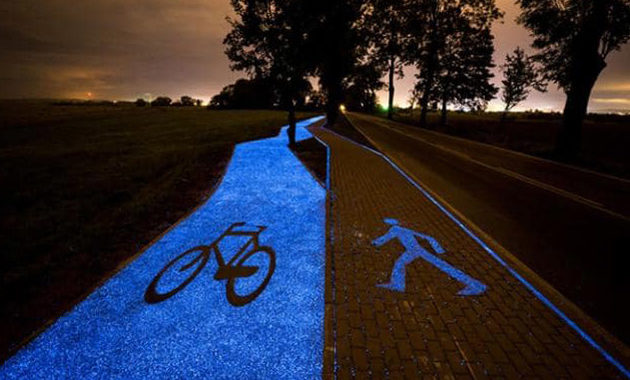 Hvilke konsekvenser vil ny teknologi ha for arealbruk og samferdselsløsninger?
0945-1015
Erling Dokk Holm
Hotell Atlantic
Aller først: teknologisk endring gir ofte større bieffekter enn intensjonale effekter
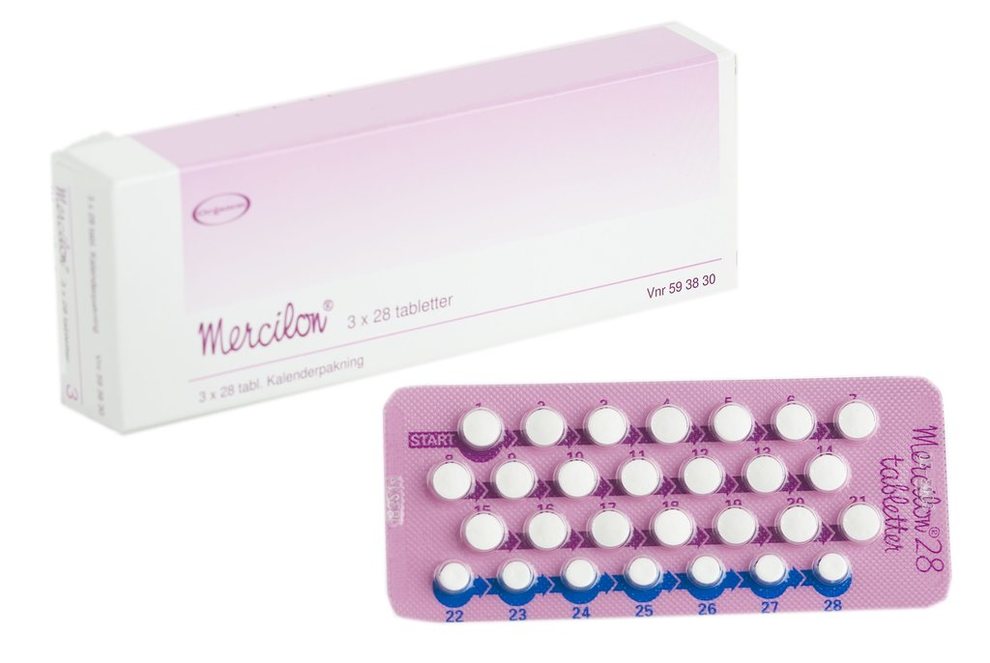 Aller først: teknologisk endring gir ofte større bieffekter enn intensjonale effekter
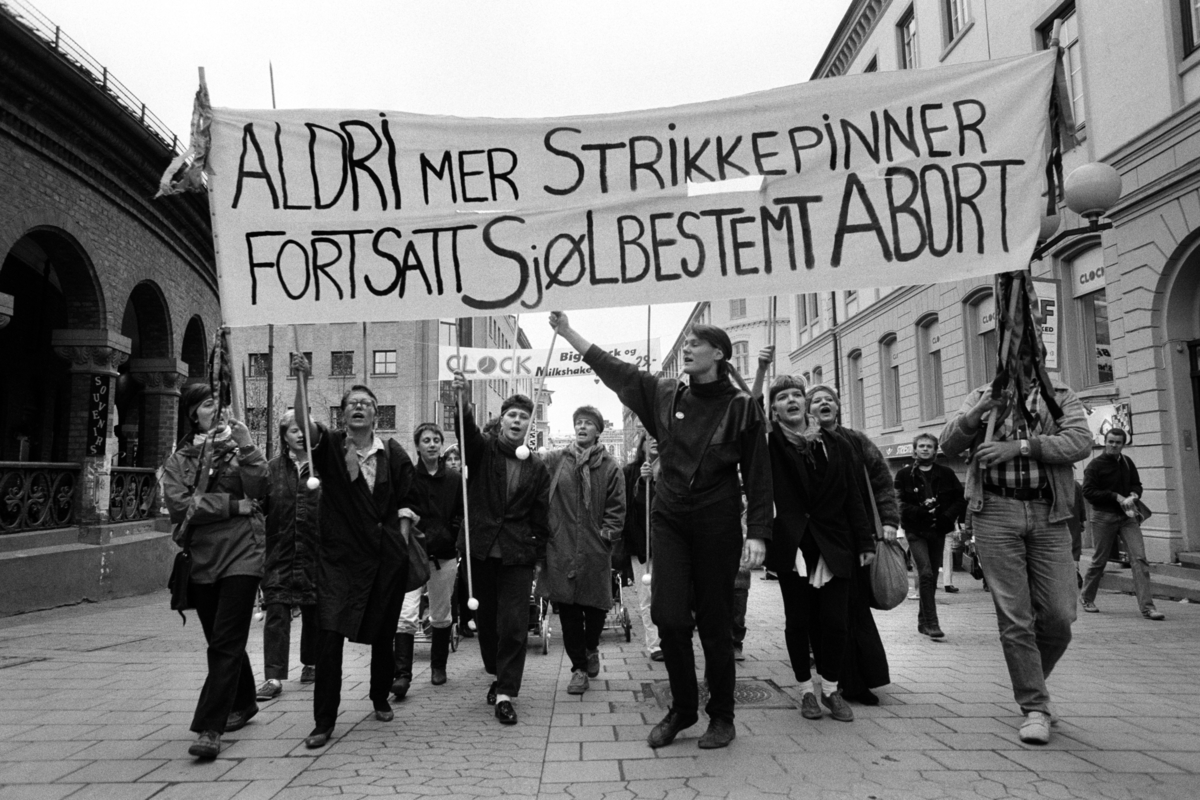 Hva er en by?
Hva er en by?
Hva er den viktigste miljø-bærekraftparameteren?
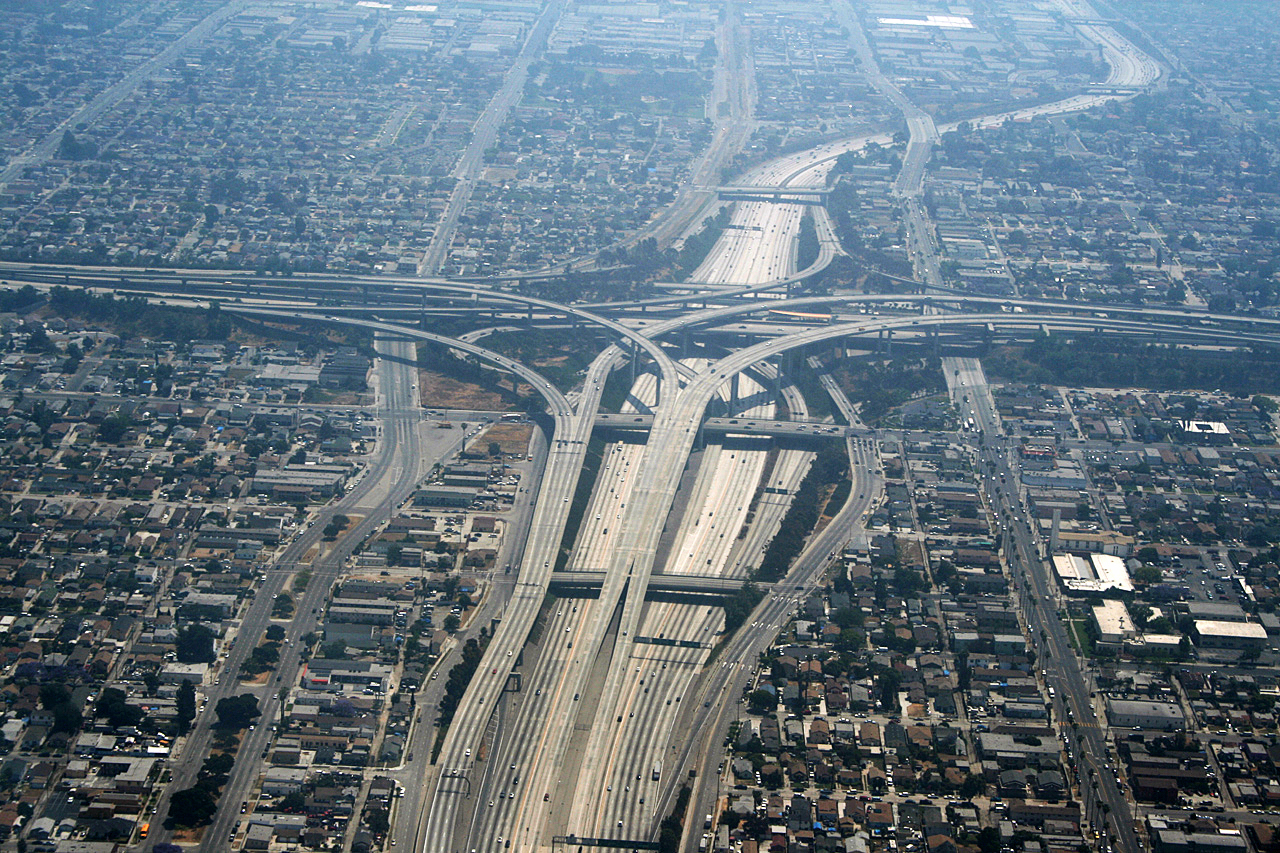 Hva er den viktigste miljø-bærekraftparameteren?
Hva er den viktigste miljø-bærekraftparameteren?
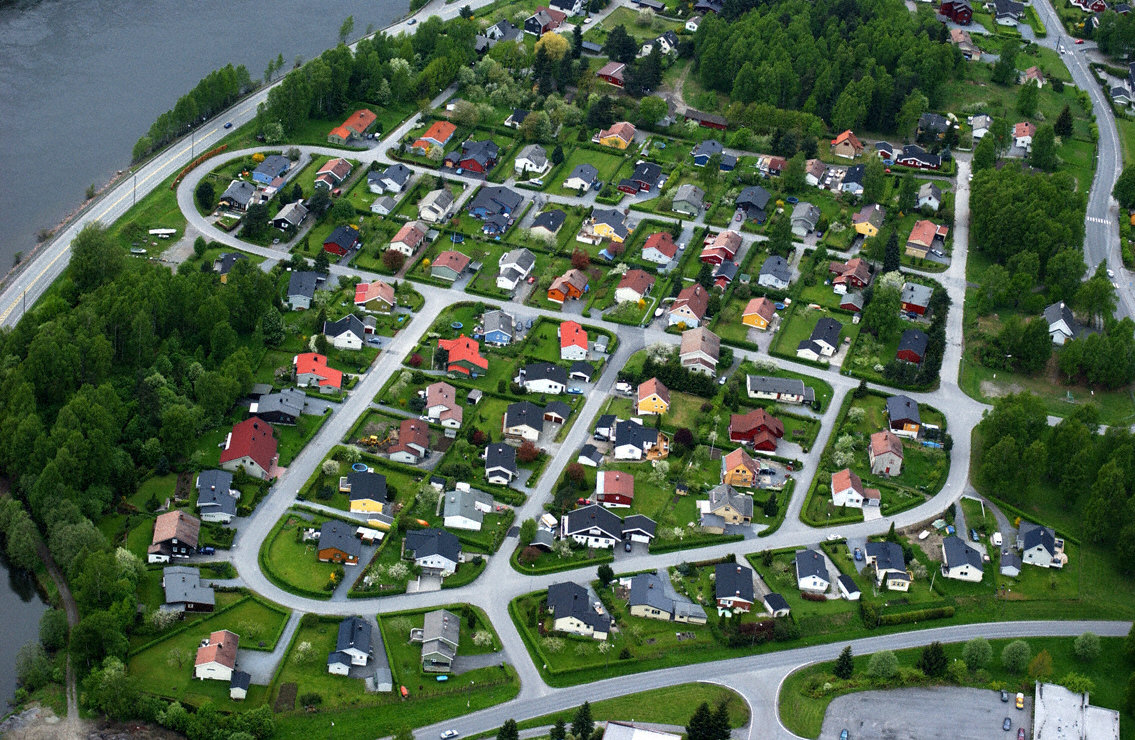 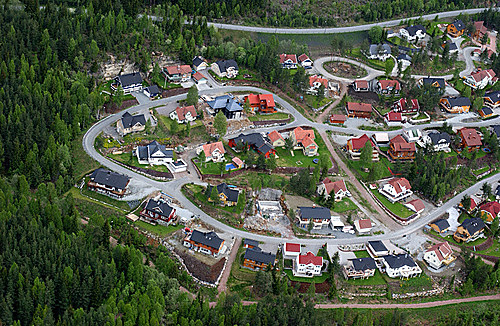 Byplan er den mest essensielle teknologien
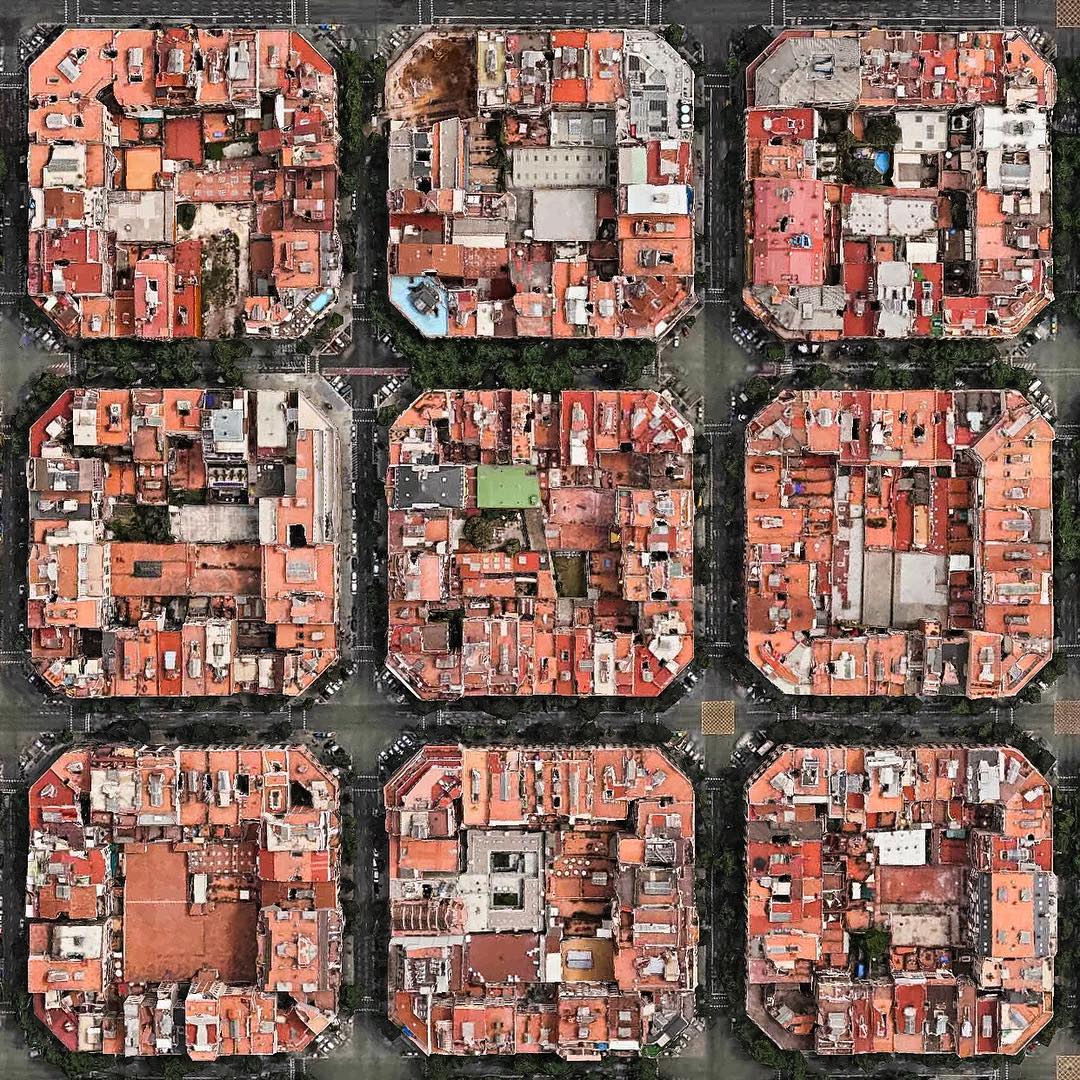 Byplan er den mest essensielle teknologien
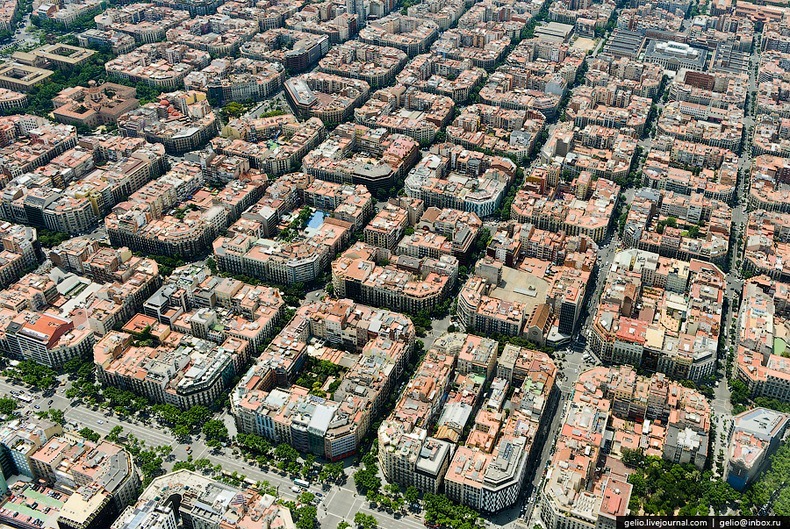 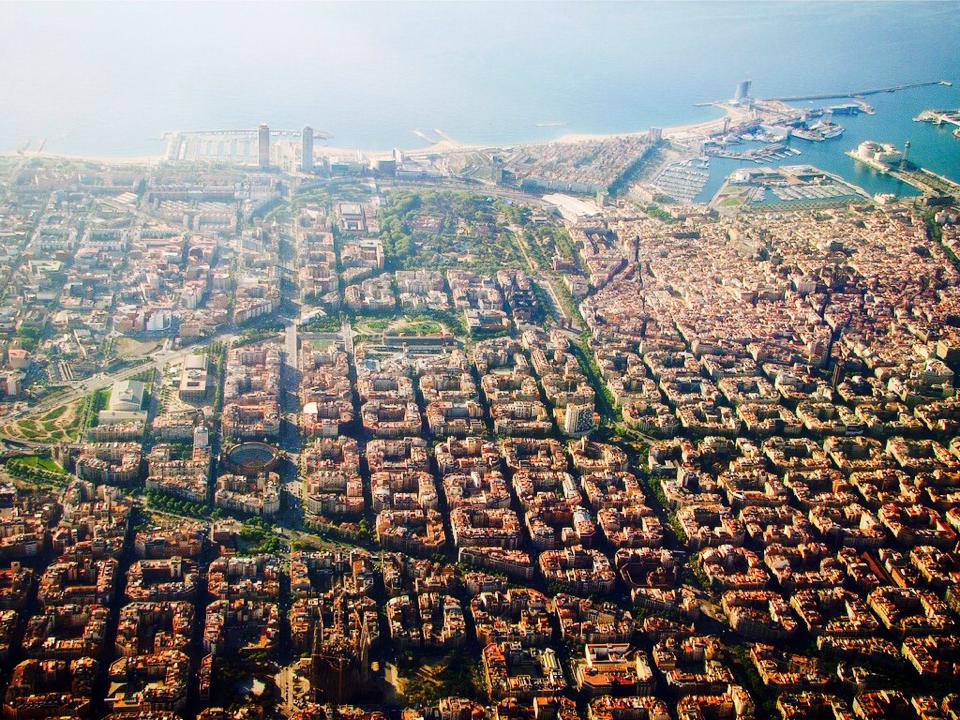 Norge 1960
Byen/stedet 1960
bolig
utdanning
handel
kultur
industri
handel
Byen/stedet 2018
utdanning
bolig
utdanning
kontor
bolig
handel
utdanning
bolig
kultur
kontor
industri
handel
bolig
bolig
Byen/stedet 2100
kontor
handel
handel
utdanning
bolig
utdanning
Rekreasjon/idrett mm
bolig
handel
kontor
kontor
kultur
bolig
industri
Gjenfødelsen?
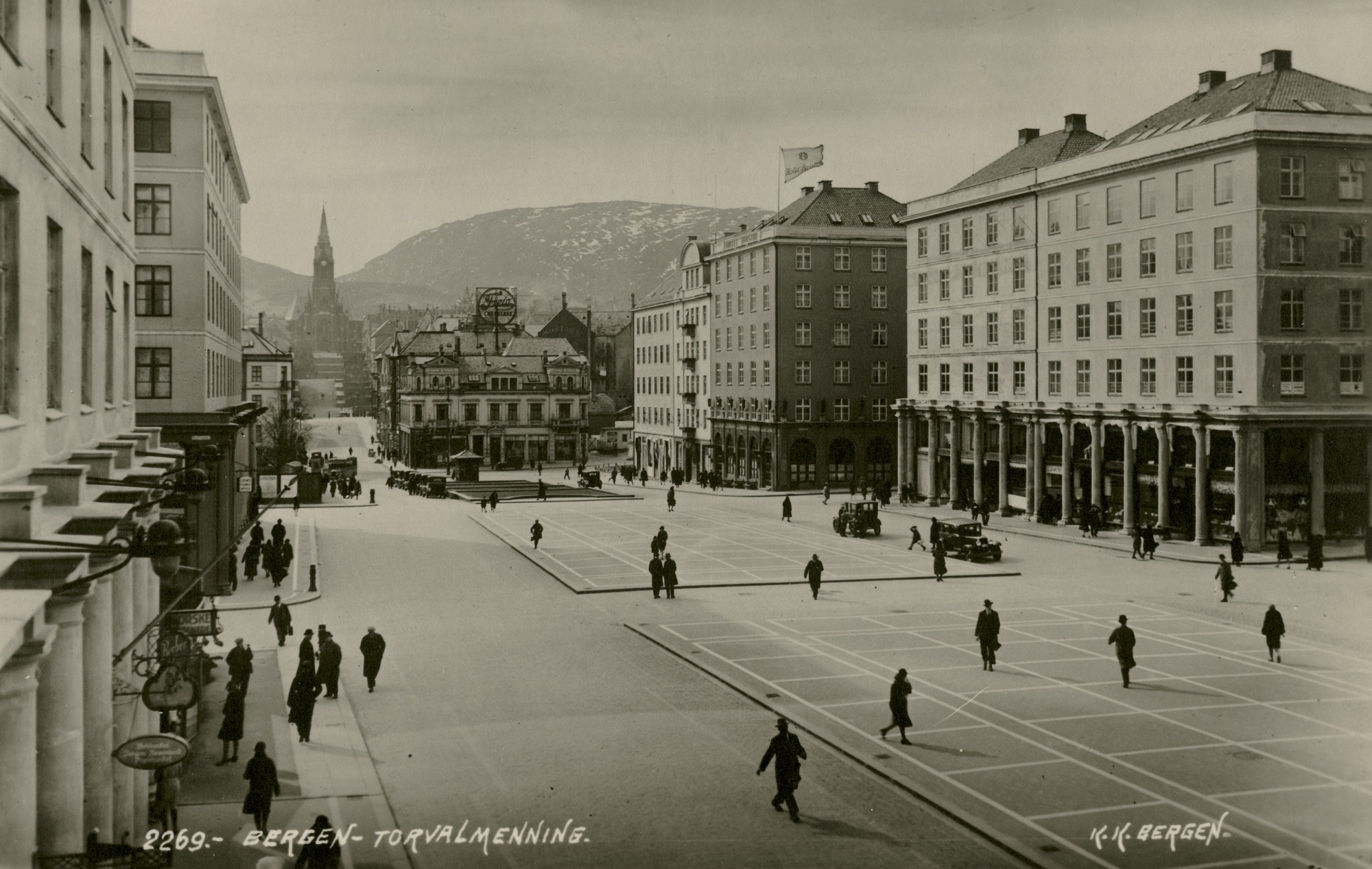 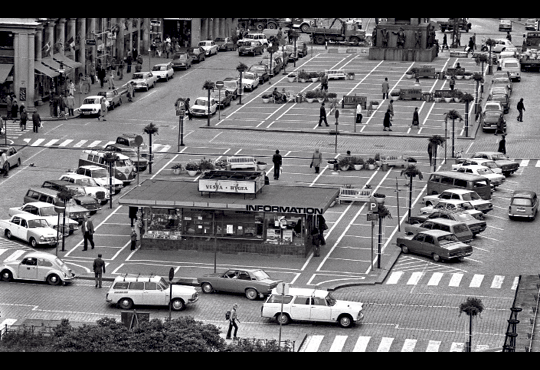 Torgalmeningen 1930 versus 1970
Byen er tjenesteleverandør, mer enn vareleverandør
Varehandelens andel av omsetningen i handelen i byene synker
Tjenestenes andel stiger
Tjenestene er arbeidsintensive
Varehandelen er mer kapitalintensiv
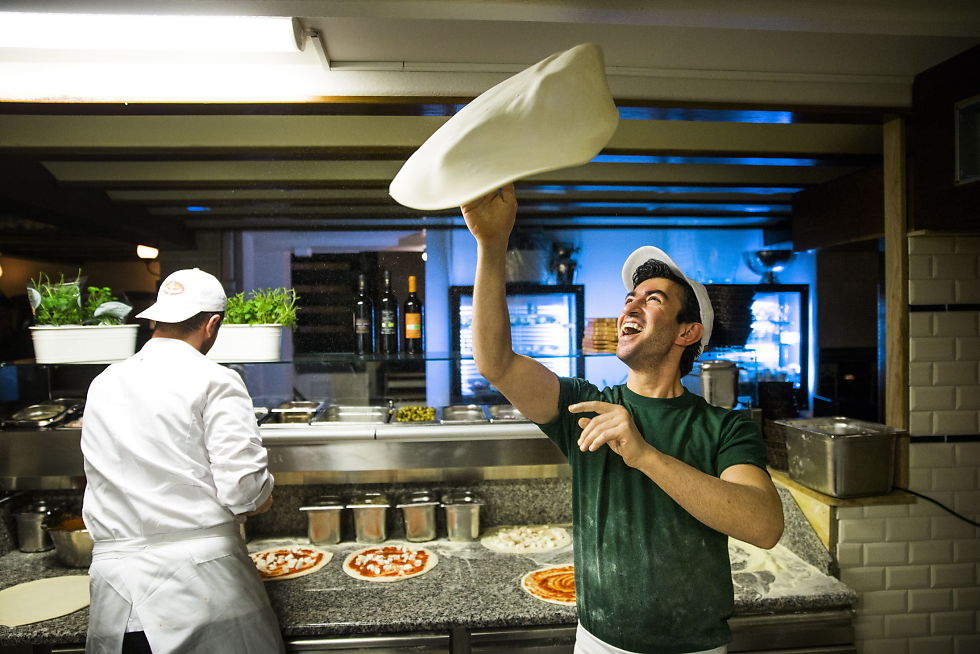 Bare 7 prosent av varehandelen i Oslo sentrum betjenes med bil
Mesteparten av den varehandelen som er bilbasert har forsvunnet for lenge siden
Netthandel er trussel for varehandelen i fysiske lokaler, ikke for tjenestene i samme grad
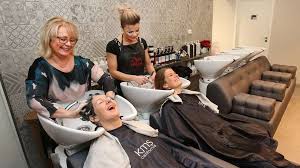 Stavanger-regionen er USA-sprawl
Varehandelen og bebyggelsen er allerede utenfor sentrum
Å stryke sentrum gjennom å tilrettelegge bedre for kollektiv mm er ikke nok
Å spille på lag med teknologien er avgjørende, men ikke nok
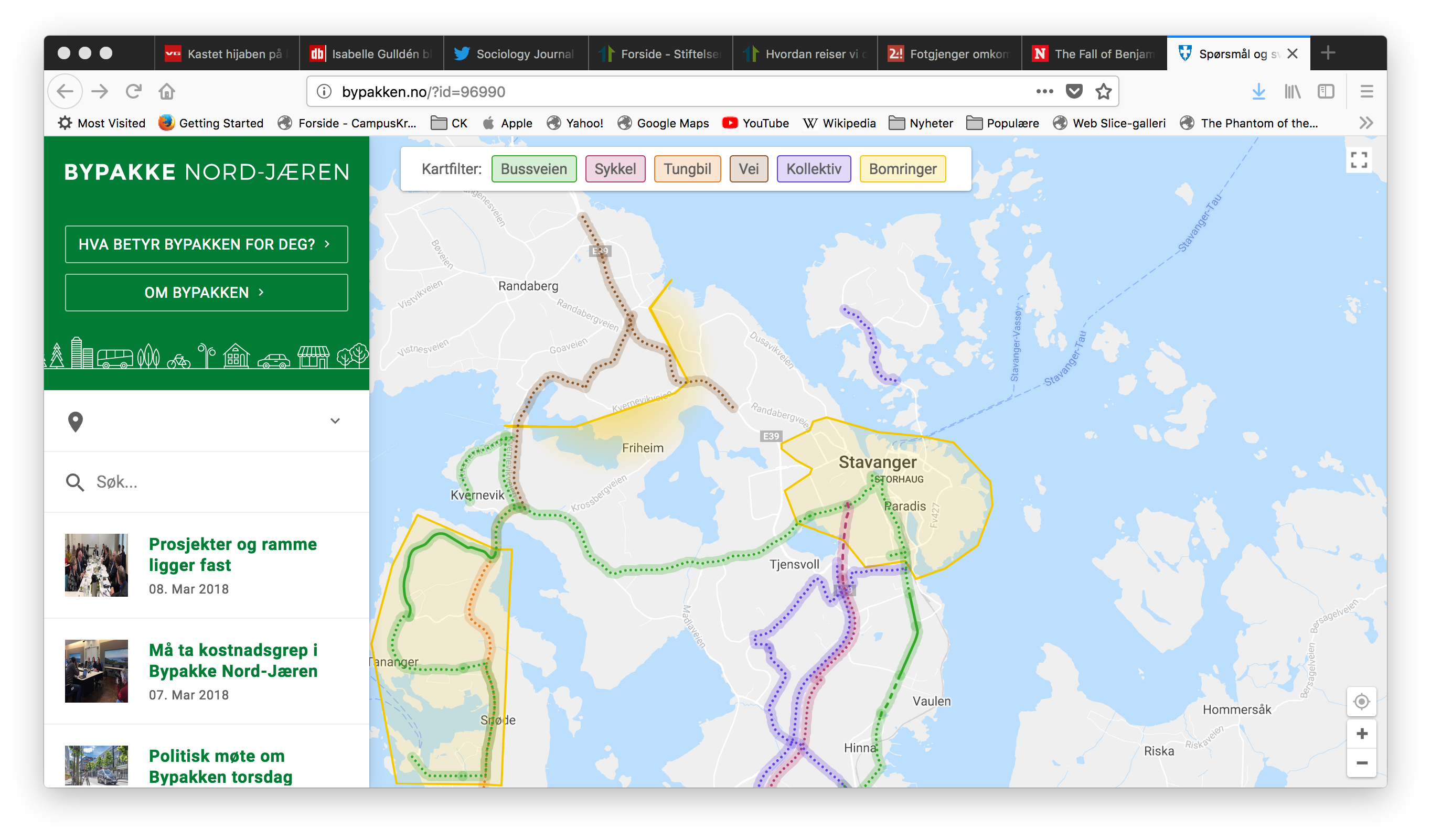 Hvilke teknologiske premisser er nå tilstede for gjenfødelsen?
Elektrifisering og digitalisering av transport endrer bildet totalt
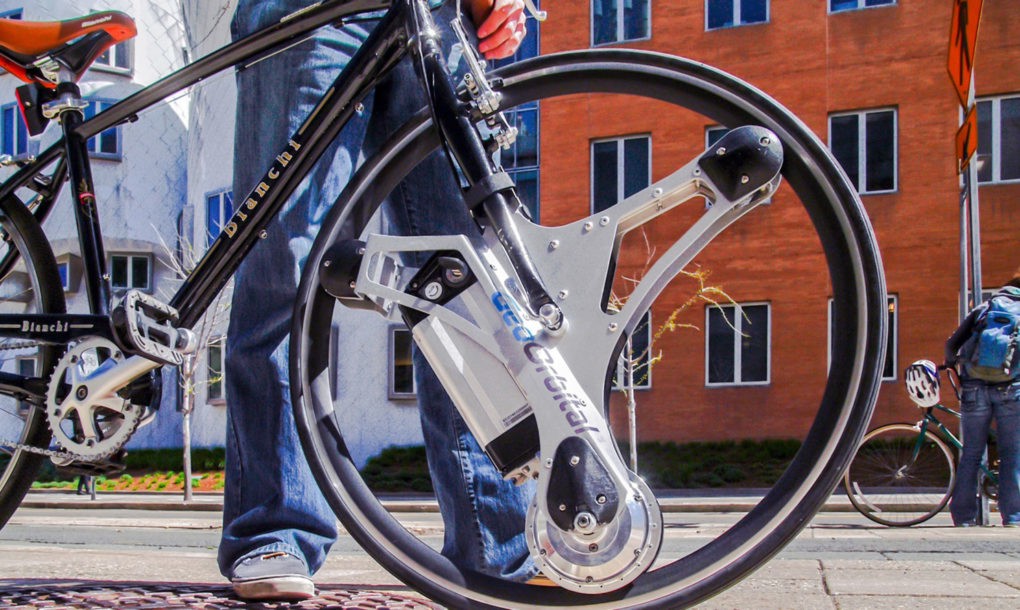 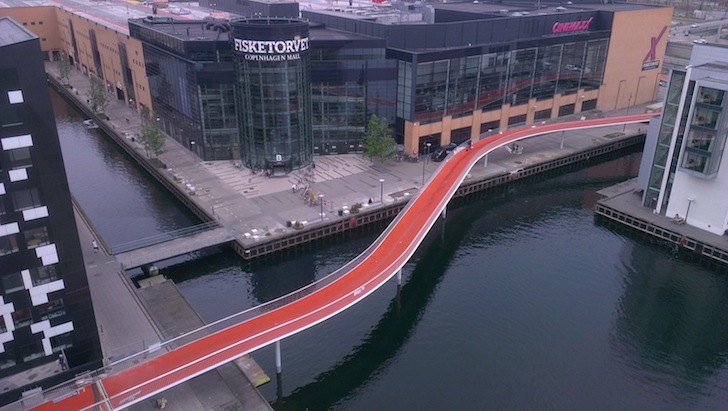 Innen 2020 har vi 
500 000 elsyker i Norge
100 000 elsykler i Oslo og Akershus
Transportsystemet blir med andre ord endret
I Norge blir det i år solgt 80 000 el-sykler
Hvorfor sykler så mange i København?
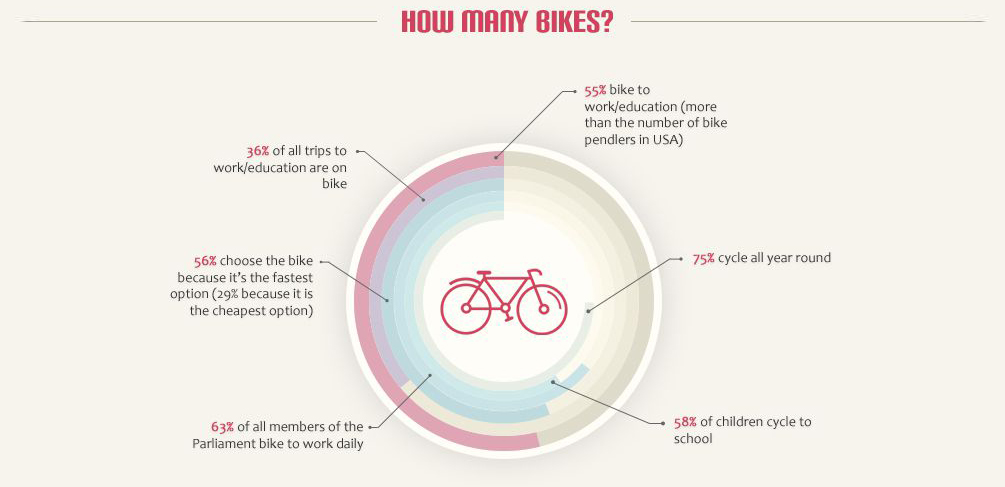 Elsykkelen kan forandre mye? Eller ikke?
Privatbilen dør i sentrale strøk, transport blir kollektivtransport
”All new mass-market vehicles will be electric.– All new mass-market vehicles will be autonomous (self-driving).– The auto industry will shrink by 80%.– 80% of parking space and highway space will be redundant.– The parking industry will be disrupted.
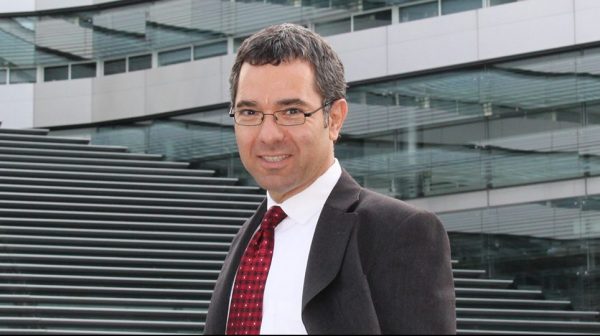 Privatbilen dør i sentrale strøk, transport blir kollektivtransport
–– Cities will undergo the most radical transformation since horses gave way to gasoline cars and electric streetcars.– Taxis as we know them will be obsolete.– Logistics as we know it will be obsolete.
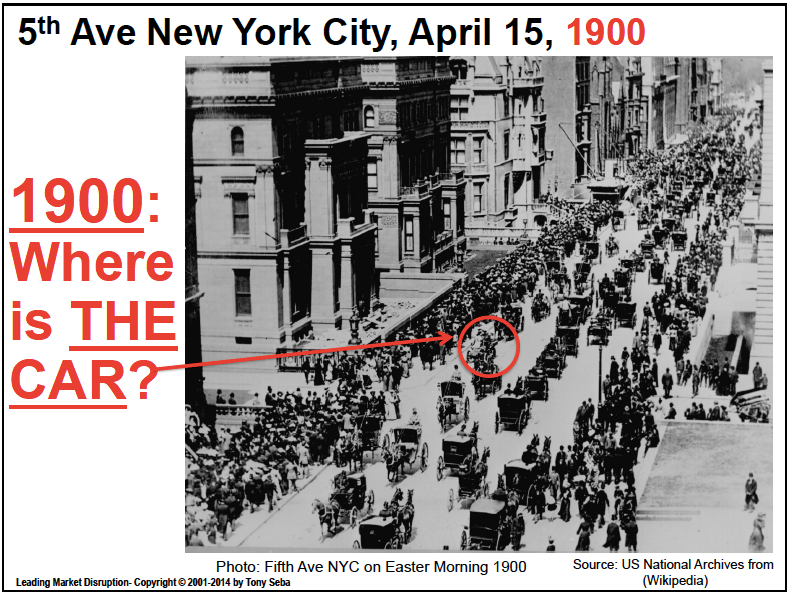 NTP 2018 -2029
koster over 1000 milliarder norske kroner
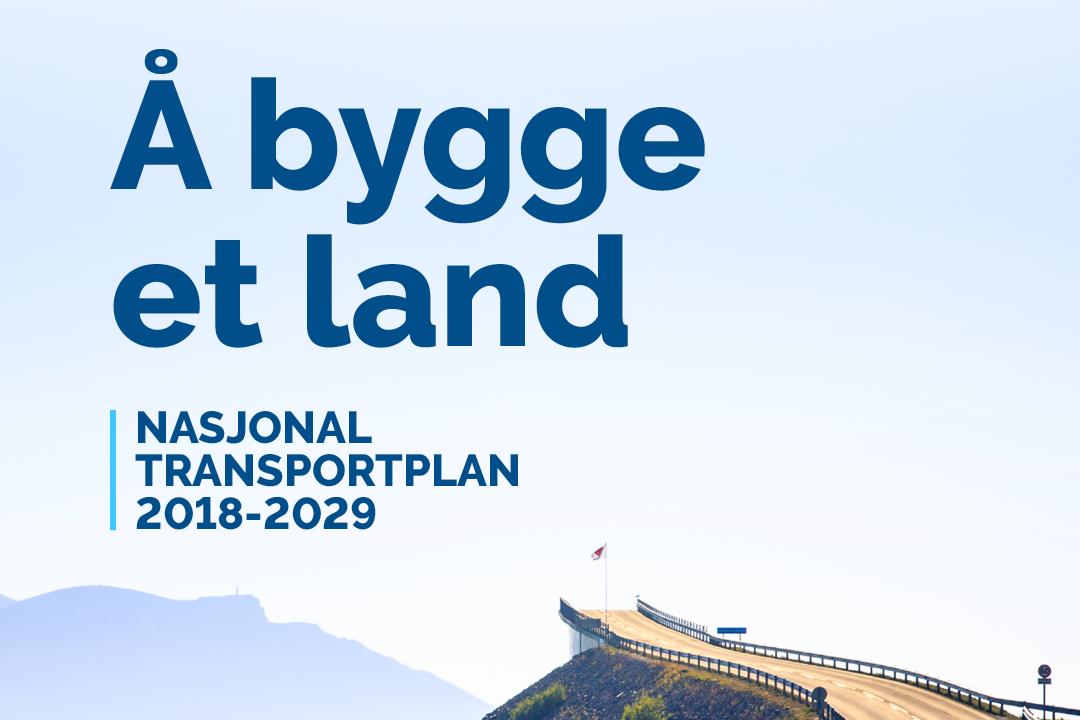 Ikke samfunnsøkonomisk lønnsomt
«Regjeringen vil starte opp over 140 nye prosjekter i planperioden. Samlet netto nytte for de nye prosjektene som startes opp er beregnet til om lag -179 mrd. kr. Dette gjelder både prosjekter som avsluttes i perioden og de som avsluttes etter 2029.» (s.82)
Men ny teknologi gjør den ennå mindre lønnsom
Eksempel: Møreaksen. 
ny veiforbindelsen mellom Ålesund og Molde. 
37 milliarder kroner, der staten skal betale 29 av dem, mens resten skal betales med bompenger. 
Vil halvere reisetiden fra 2 til 1 time
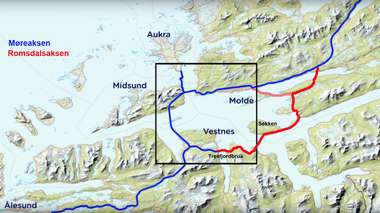 City AirBus
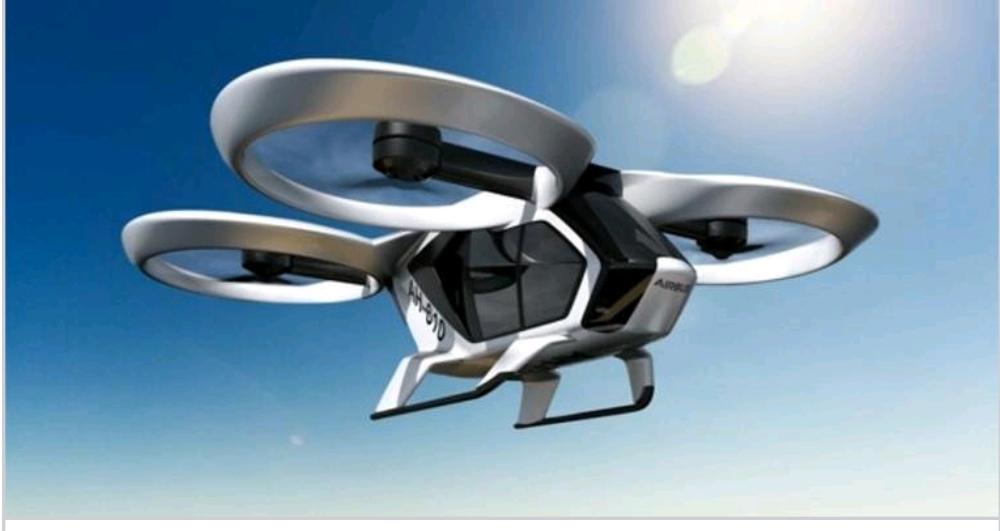 Kommersielt operativ fra 2023
Vil gjøre Ålesund – Molde på 30 minutter
Autonom energiproduksjon
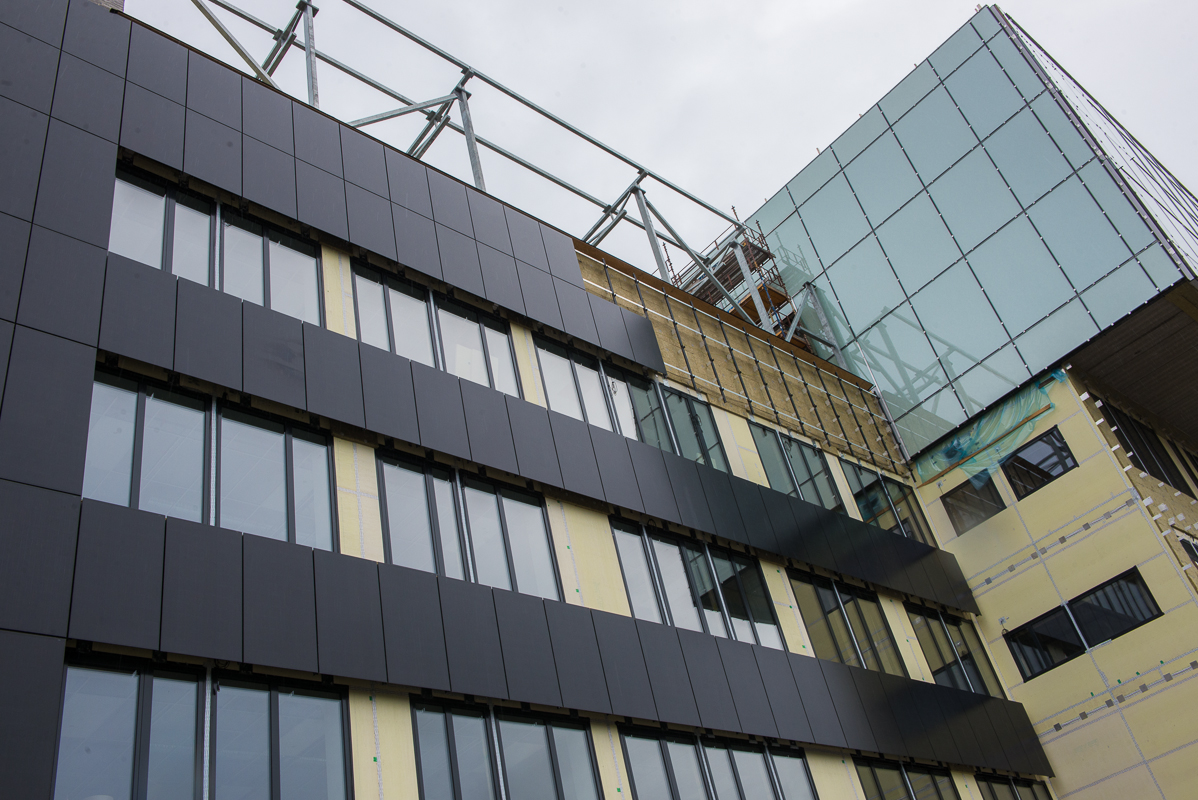 Off-grid er det nye moteordet
Men Power house /plusshus er mer substansielt
Byen blir et energiverk
Produktivitetsveksten i jordbruket stopper ikke opp – ny teknologi øker den dramatisk
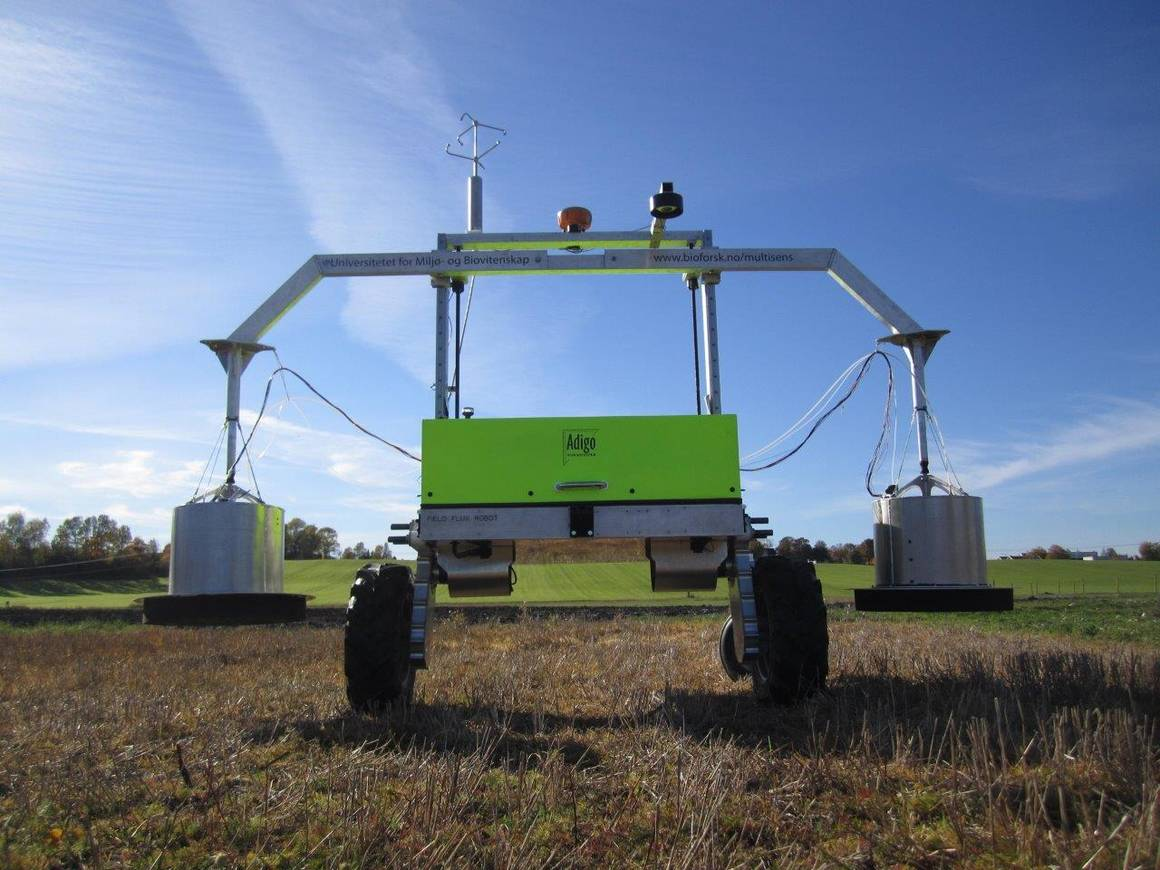 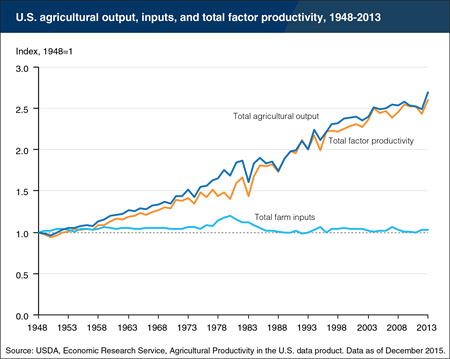 Jordvern rundt byen blir strengere
Jord blir dyrere
Mat blir dyrere/billigere?
Byene blir bedre koblet til sine omgivelser
Behovet for jordbrukssubsidier forsvinner
Presset på bebygde arealer øker da,
Byen blir høyere
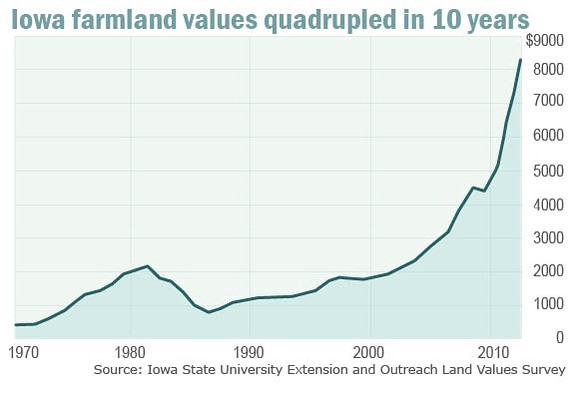 Hver gang vi snakker om fremtiden snakker vi om teknologi
Men hvor gode er vi til å spå?
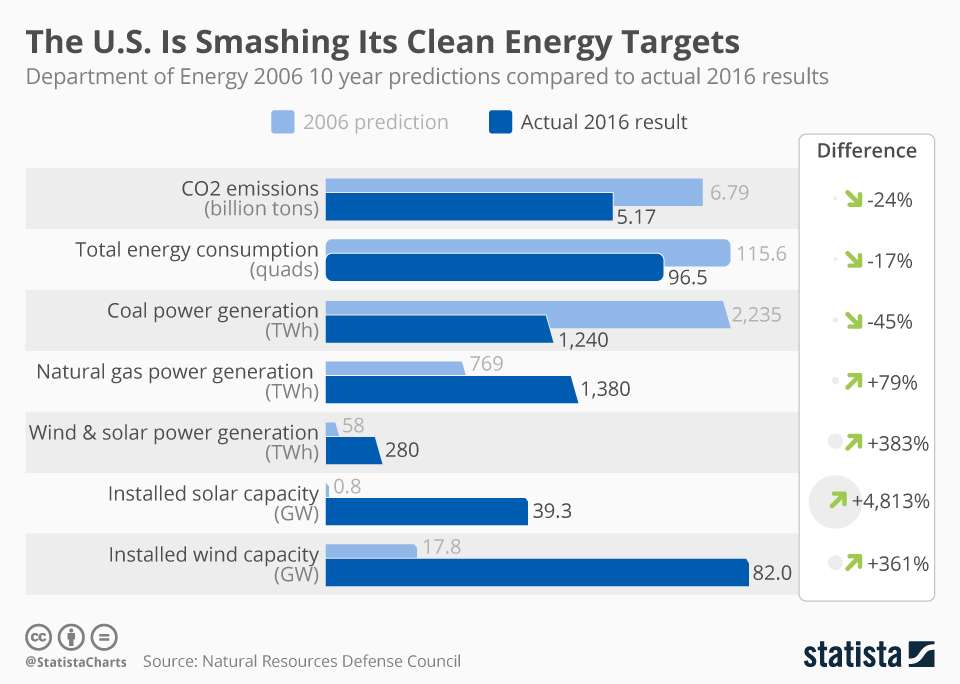 Men hvor gode er vi til å spå?
To regler
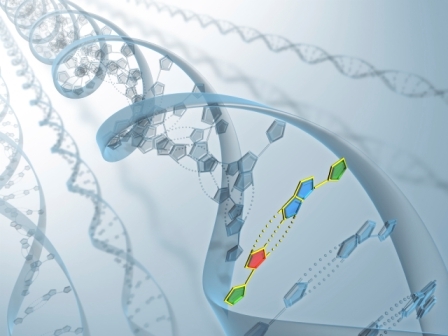 Jo mer avansert teknologi, desto mer avansert samfunnsstyring
Politikk blir viktigere når teknologien blir mer avansert
Hvilke konsekvenser vil ny teknologi ha for arealbruk og samferdselsløsninger?
Det kan bli bedre
Det kan bli verre
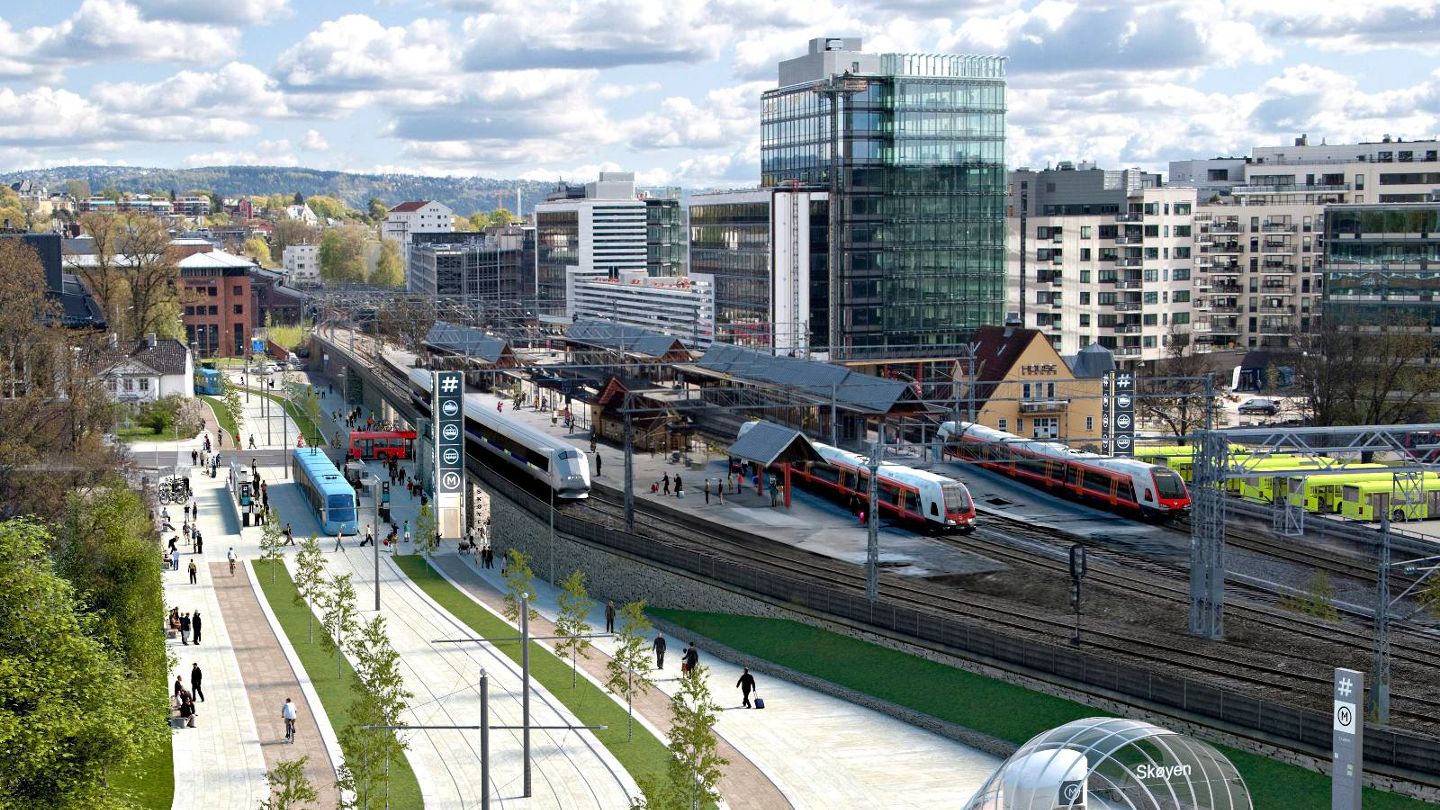 Er dette en gylden mulighet, har vi nå et vindu som er åpent?
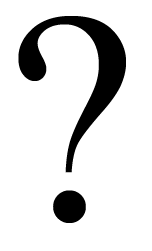 Hva er det vi trenger?